Berlijn voor en na de oorlog
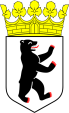 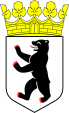 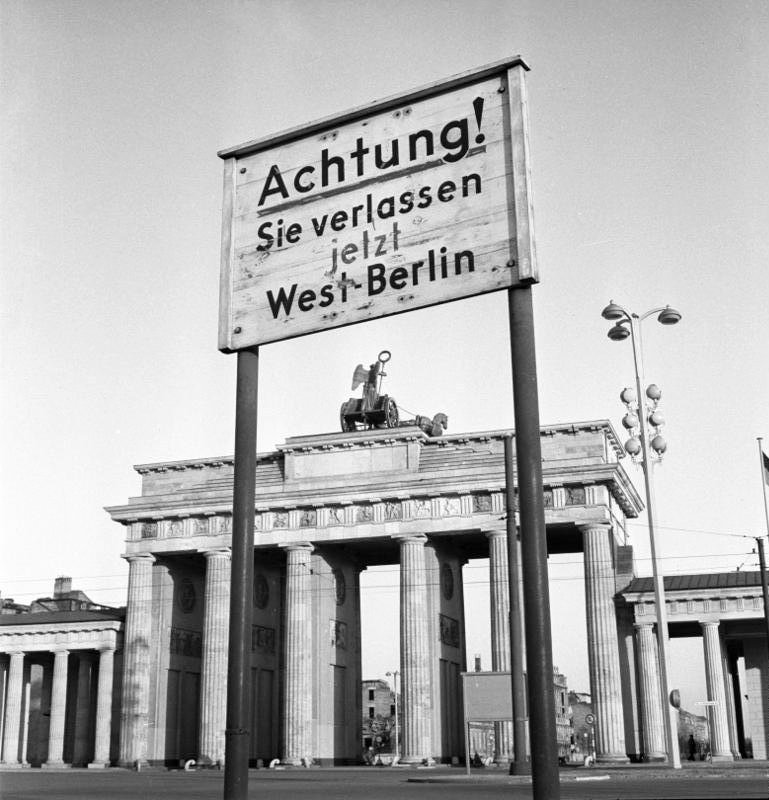 Door Wouter Schuitemaker
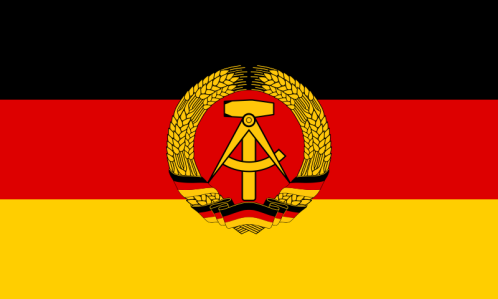 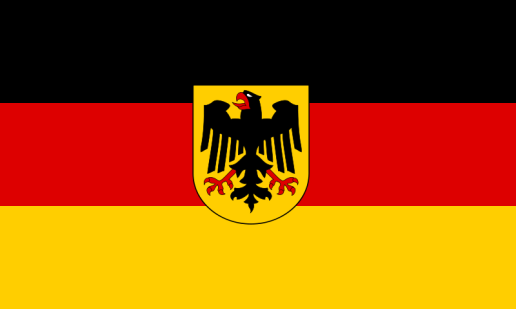 De Muur
De muur 1946-1989
 Frans Berlijn, Engels Berlijn, Amerikaans Berlijn | Sovjets Berlijn
Op grondgebied van DDR
125! - 81?
1991 reststukken, souvenirs
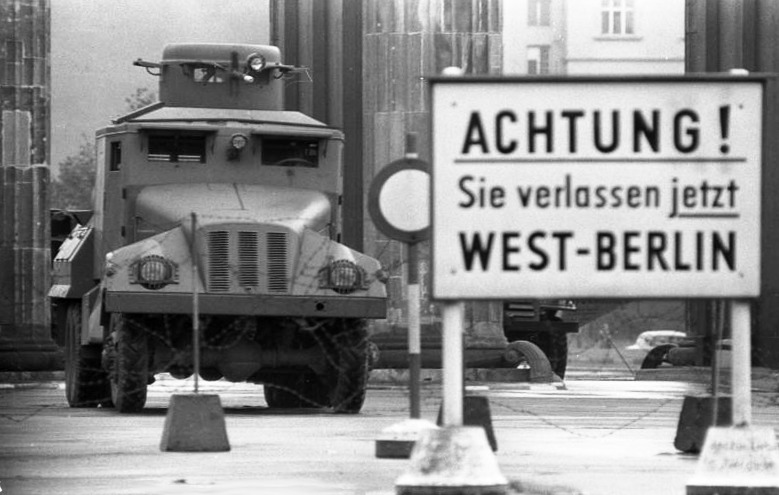 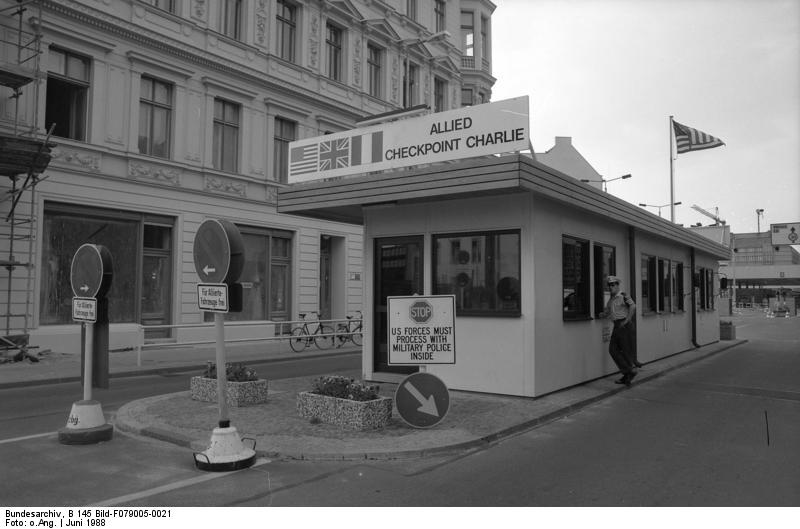 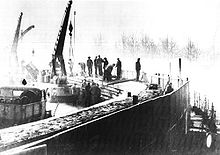 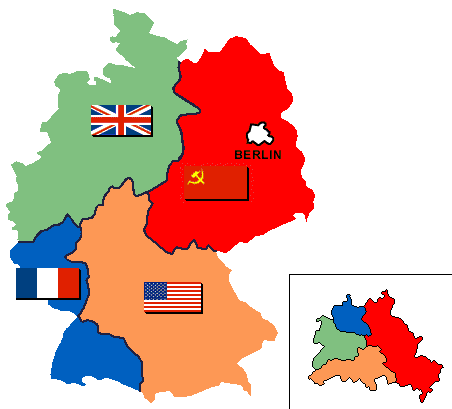 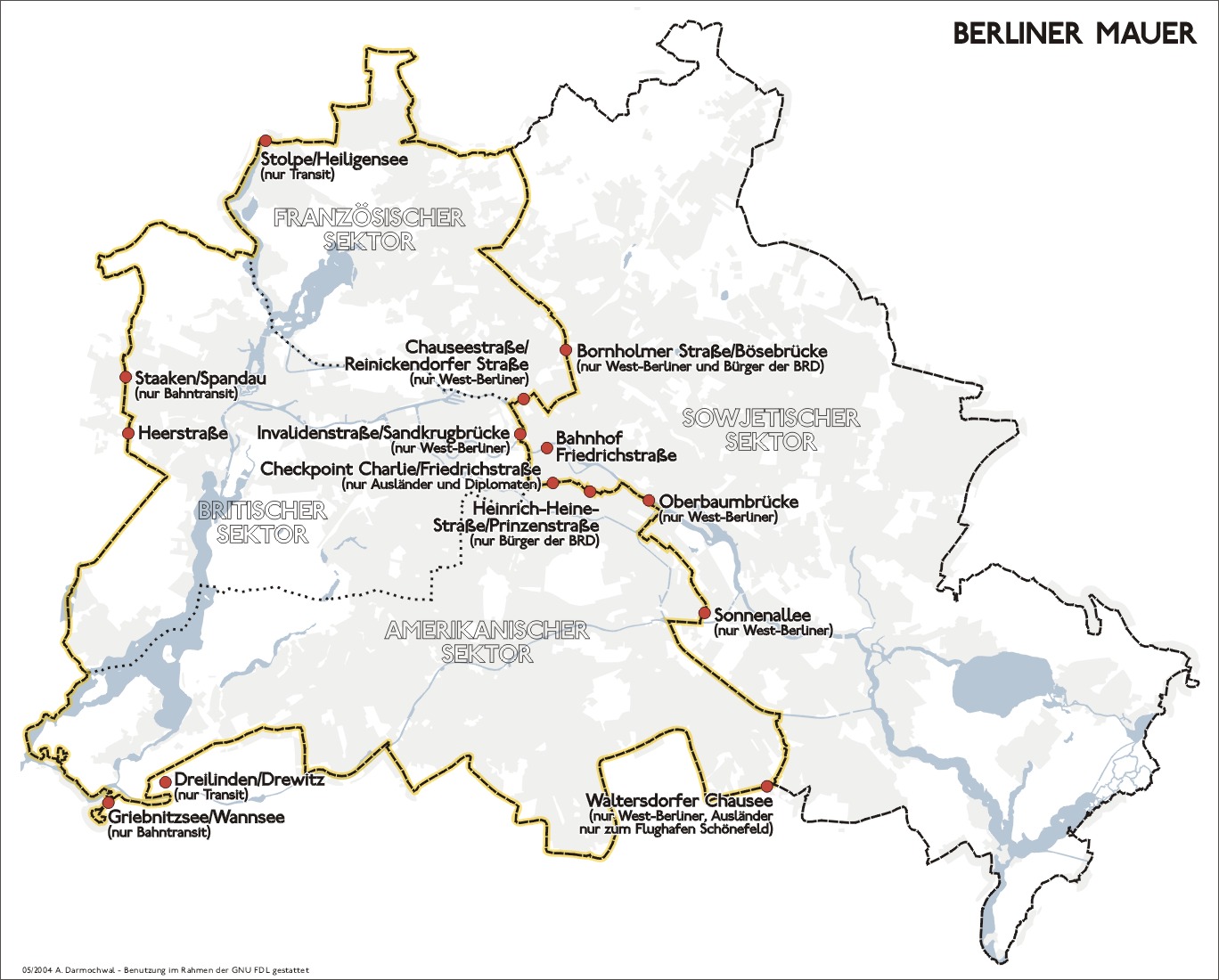 Geld
muur
Oost Duitsland
West-Duitse mark
Oost-Duitse mark
Franse deel
Scheiding deel
Engelse deel
Amerikaanse deel
Oost Duitsland
Stads grens
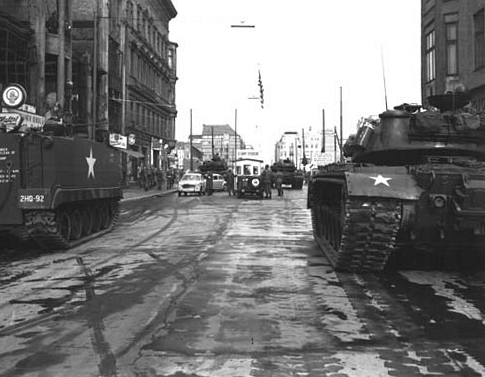 Checkpoint Charlie
Checkpoint Alpha  
Checkpoint Bravo
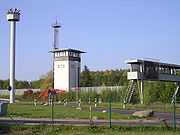 (In de muur)
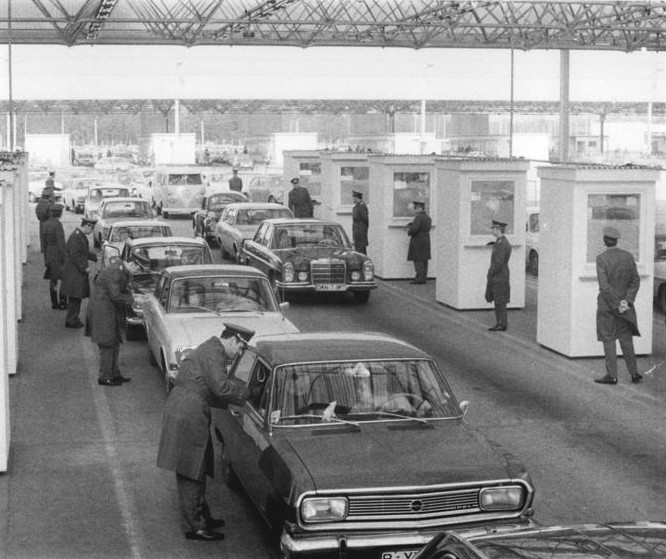 Beroemde gebouwen na de oorlog
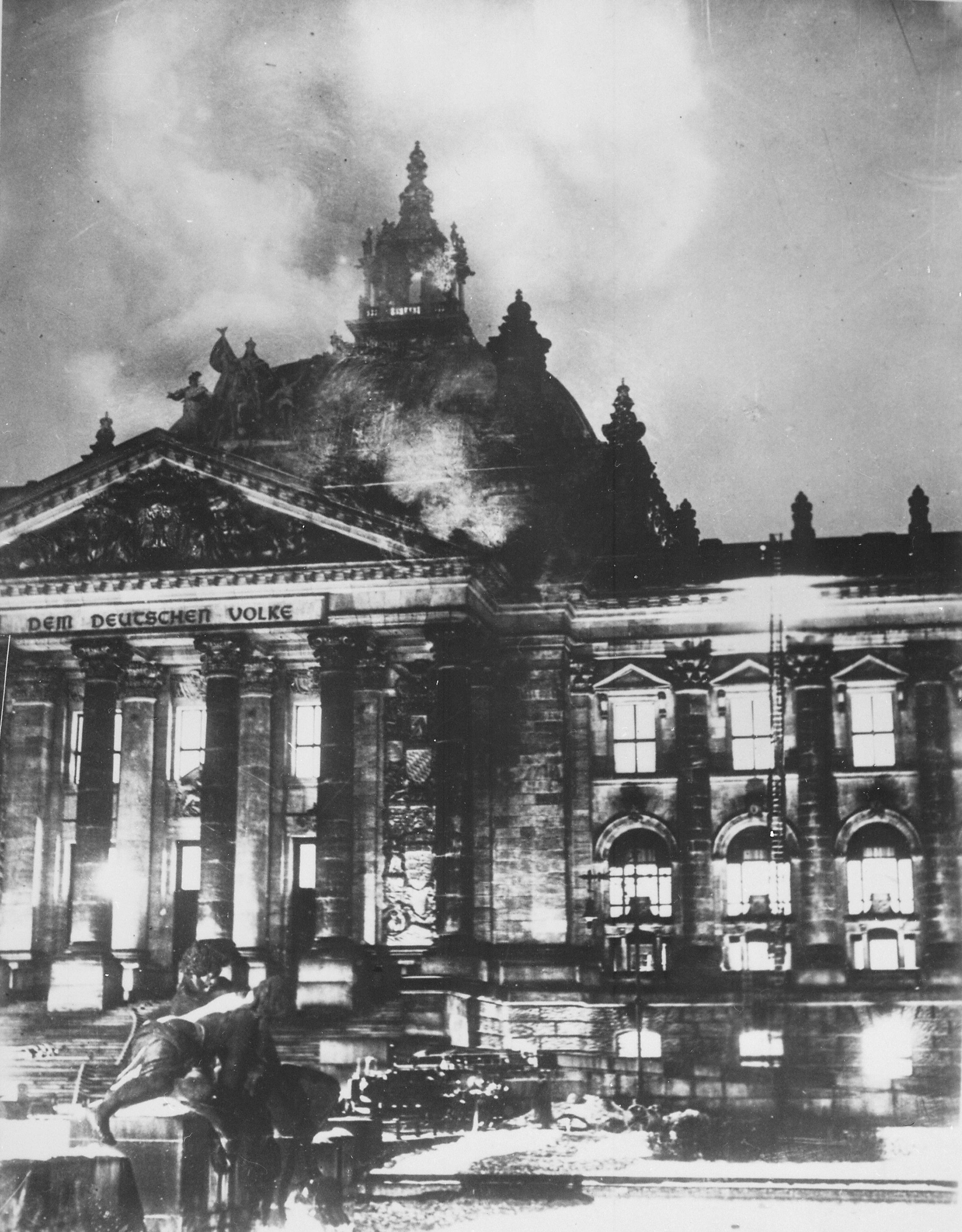 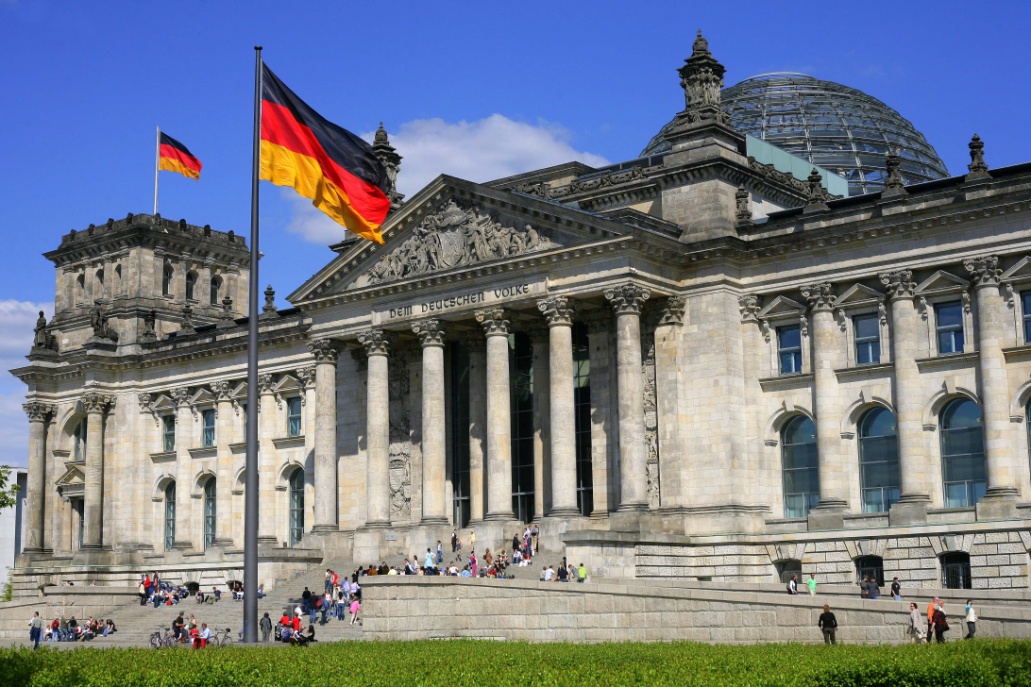 Rijksdag gebouw
Rijksdaggebouw
Branderburger tor
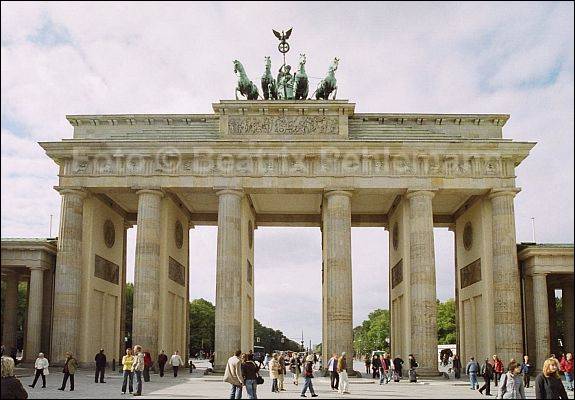 Branderburger tor
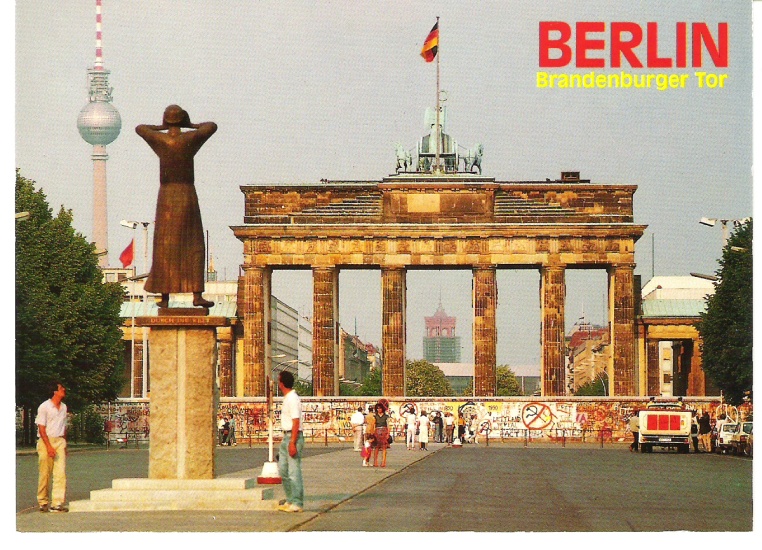 [Speaker Notes: Vet kool kikker is pouwer pont 207!]